The present tense of estar
In Lesson 1, you learned how to conjugate and use the verb ser (to be). Spanish has a second verb which means to be, the verb estar.
© by Vista Higher Learning, Inc. All rights reserved.
2.3-1
The present tense of estar
Although estar ends in –ar, it does not follow the pattern of regular –ar verbs. The yo form (estoy) is irregular. Also, all forms but the yo and nosotros/as forms have an accented á. As you will see, ser and estar are used in different ways.
© by Vista Higher Learning, Inc. All rights reserved.
2.3-2
The present tense of estar
estar (to be)
© by Vista Higher Learning, Inc. All rights reserved.
2.3-3
The present tense of estar
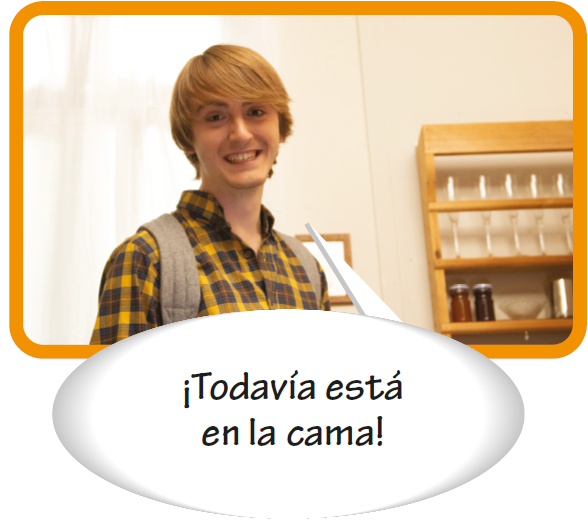 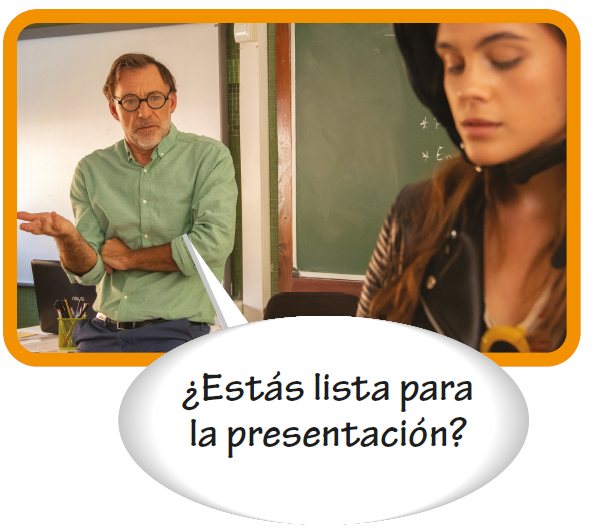 © by Vista Higher Learning, Inc. All rights reserved.
2.3-4
The present tense of estar
Uses of estar and ser
Uses of estar
Uses of ser
© by Vista Higher Learning, Inc. All rights reserved.
2.3-5
The present tense of estar
Estar with prepositions of locations
Estar is often used with certain prepositions to describe the location of a person or an object.
Prepositions of location
© by Vista Higher Learning, Inc. All rights reserved.
2.3-6
The present tense of estar
Estar with prepositions of locations (cont’d)
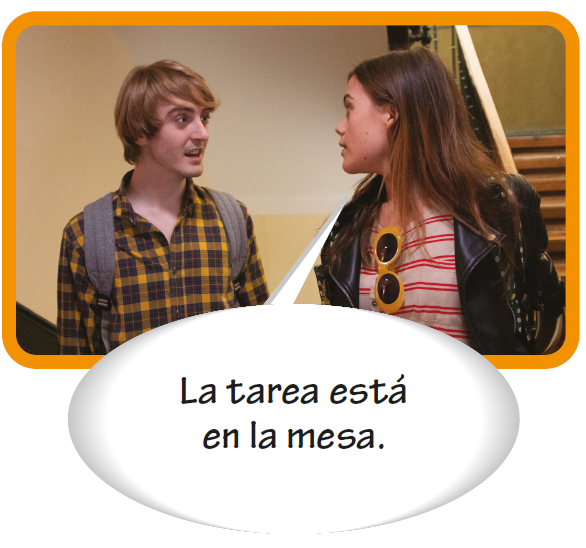 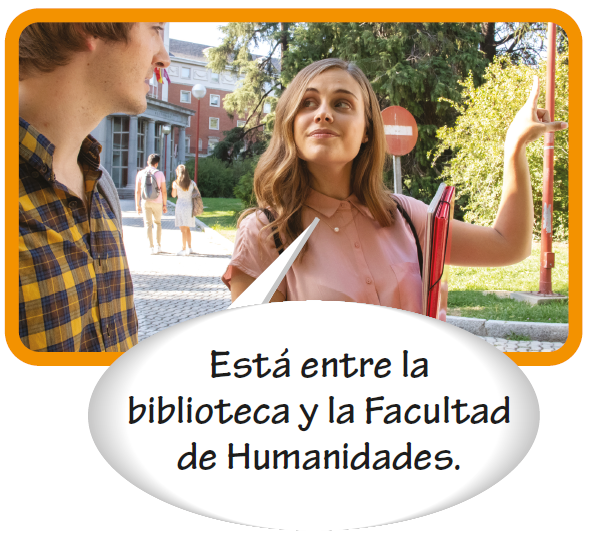 © by Vista Higher Learning, Inc. All rights reserved.
2.3-7
The present tense of estar
Estar with prepositions of locations (cont’d)
© by Vista Higher Learning, Inc. All rights reserved.
2.3-8